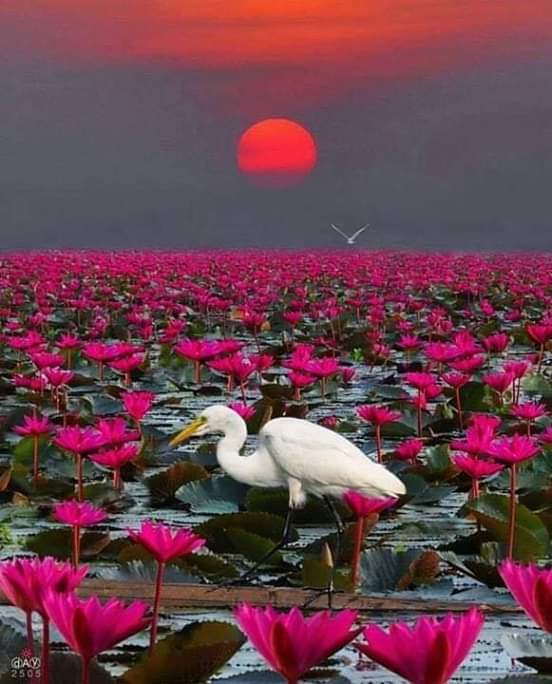 পৌরনীতি ও সু-শাসন ক্লাশে সবাইকে স্বাগতম
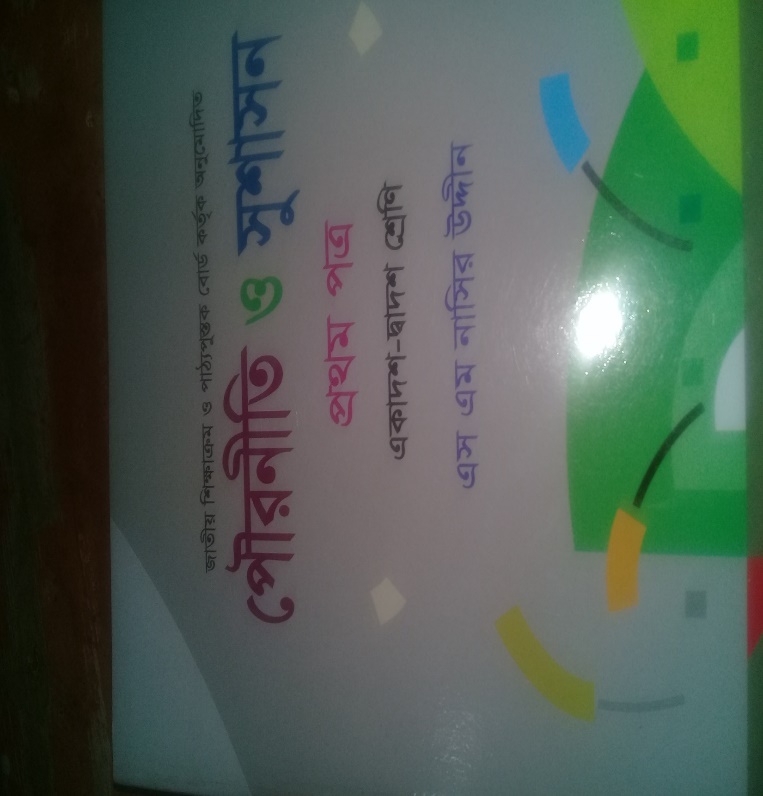 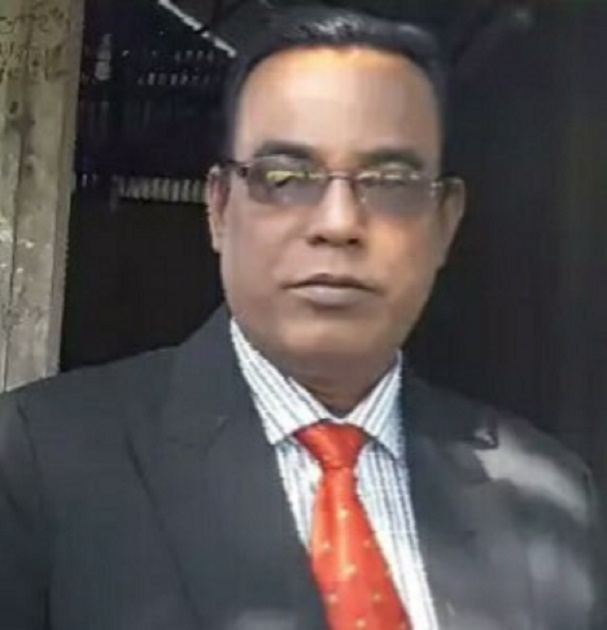 পরিচিতি
মোঃআজহারুল ইসলাম,
সহকারি অধ্যাপক,
জাংগালিয়া ইউনিয়ন স্কুল এন্ড কলেজ,
পাকুন্দিয়া-কিশোরগঞ্জ।
মোবাইল নং ০১৭১২৩৮৯৭৫২,
শ্রেণীঃ একাদশ,
পৌরনীতি ওসু-শাসন,
অধ্যায়ঃ অষ্টম,
বিষয়ঃ জনমত,
সময়ঃ ৫০ মিনিট,
তারিখঃ০৩/০৪/২০২২
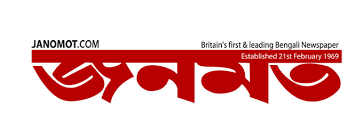 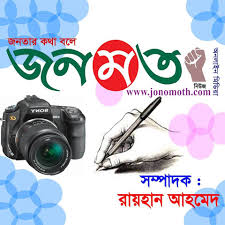 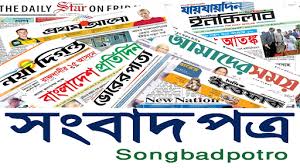 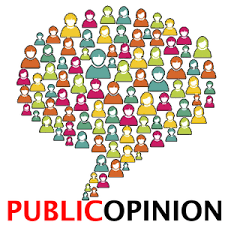 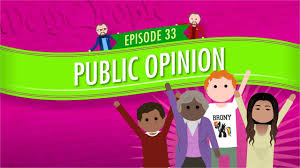 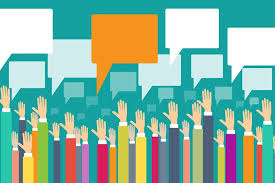 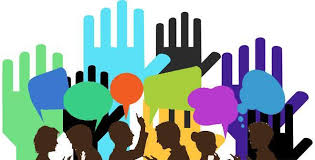 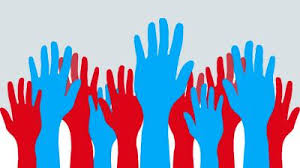 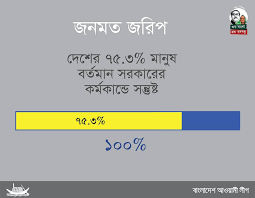 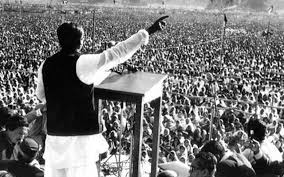 ৭ মার্চের ভাষণের মাধ্যমে বঙ্গবন্ধ পাকিস্তানের বিপক্ষে জনমত গড়ে তুলেছিলেন,
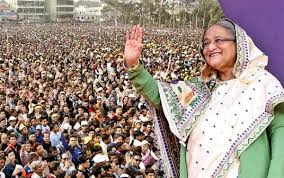 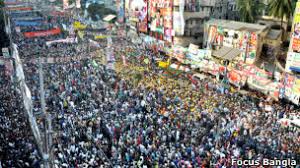 আজকের পাঠ ঘোষণাঃ-
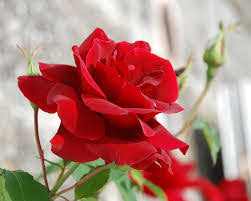 জনমত কি, জনমতের বৈশিষ্ট্য সমূহ কি কি ও জনমতের বাহন / মাধ্যম সমূহ কি কি ইত্যাদি ?
শিখন ফলঃ-
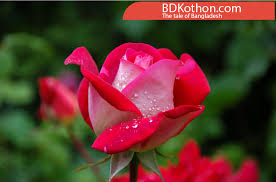 এই পাঠের শেষে,
জনমত কি তা বলতে পারবে।
জনমতের বৈশিষ্ট্য সমূহ ব্যাখ্যা করতে পারবে।
জনমতের বাহন/ মাধ্যম সমূহ মূল্যায়ন করতে পারবে।
জনমত বলতে কি বুঝ ?
জনমত বলতে সেই মতেকে বুঝি যে মতামত, যুক্তিযুক্ত,প্রভাবশালী ও কল্যাণকর। জনসাধারন প্রতিদিন যে মতামত প্রদান করে তা জনমত নয়। তবে জনমত সর্বদা সংখ্যাগরিষ্ট মানুষের মতামত হওয়া উচিত।
অধ্যাপক জিন্সবার্গ মতে’ জনমত কোনো নির্দিষ্ট সময়ে সমাজে বিদ্যমান মতের সমন্বয়।
কিম্বল ইয়ং মতে, একটি নিদিষ্ট সময়ে জনগন যে মতামত পোষণ করে, তাই জনমত।
 জনমত হলো গণতান্ত্রিক সমাজের সংখ্যাগরিষ্টের মতামত। সুতরাং জনমত হচ্ছে কল্যাণধর্মী,বলিষ্ট,যুক্তিভিত্তিক ও সুস্পষ্ট মতামত, যা সরকার ও জনগনকে প্রভাবিত করতে সক্ষম।
জনমতের বৈশিষ্ট্য সুমহঃ-
জনমতের বাহন/ মাধ্যম সমূহঃ-
দলীয় কাজঃ-
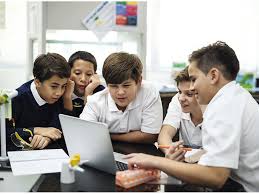 ক দলঃ জনমত বলতে কি বুঝ?
খ দলঃ জনমতের ২টি বাহন লিখ?
একক কাজঃ-
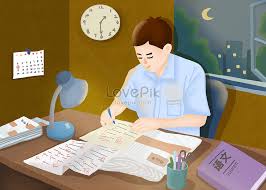 সংবাদ পত্র কি ভাবে জনমত তৈরী করে ব্যাখ্যা কর ?
জোড়ায় কাজঃ-
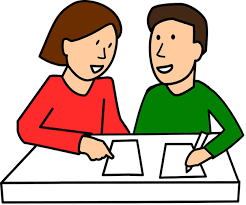 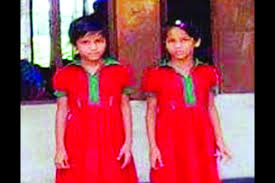 জনমত বলতে কি বুঝ ?
শিক্ষা প্রতিষ্টান কি ভাবে জনমত গঠন করে।
মূল্যায়নঃ-
১। জনমত গঠনের মাধ্যম কোনটি---------------------------------------- ?
ক,আমলাতন্ত্র,                                                              খ, আইন বিভাগ,
গ,শাসন বিভাগ,                                                           ঘ, বিচার বিভাগ।
২। গনতান্ত্রিক সরকারকে স্টহিক পথে পরিচালিত করে------------- ?
ক,মন্ত্রী সভা,                                                               খ,উপদেষ্টামন্ডলী,
গ,জনমত,                                                                  ঘ,রাজনৈতিক দল।
৩। জনসাধারণের ইচ্ছা কিসের মাধ্যমে প্রকাশিত হয়--------------- ?
ক,সভা-সমিতি,                                                         খ,জনমত,
গ,সংবাদ পত্র,                                                          ঘ,আইন পরিষদ।
বাড়ির কাজঃ-
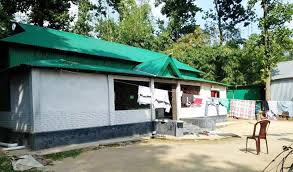 জনমতের বাহন সমূহ কি কি তা লিখে জমা দিবা।
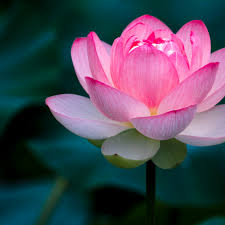 সবাইকে ধন্যবাদ।